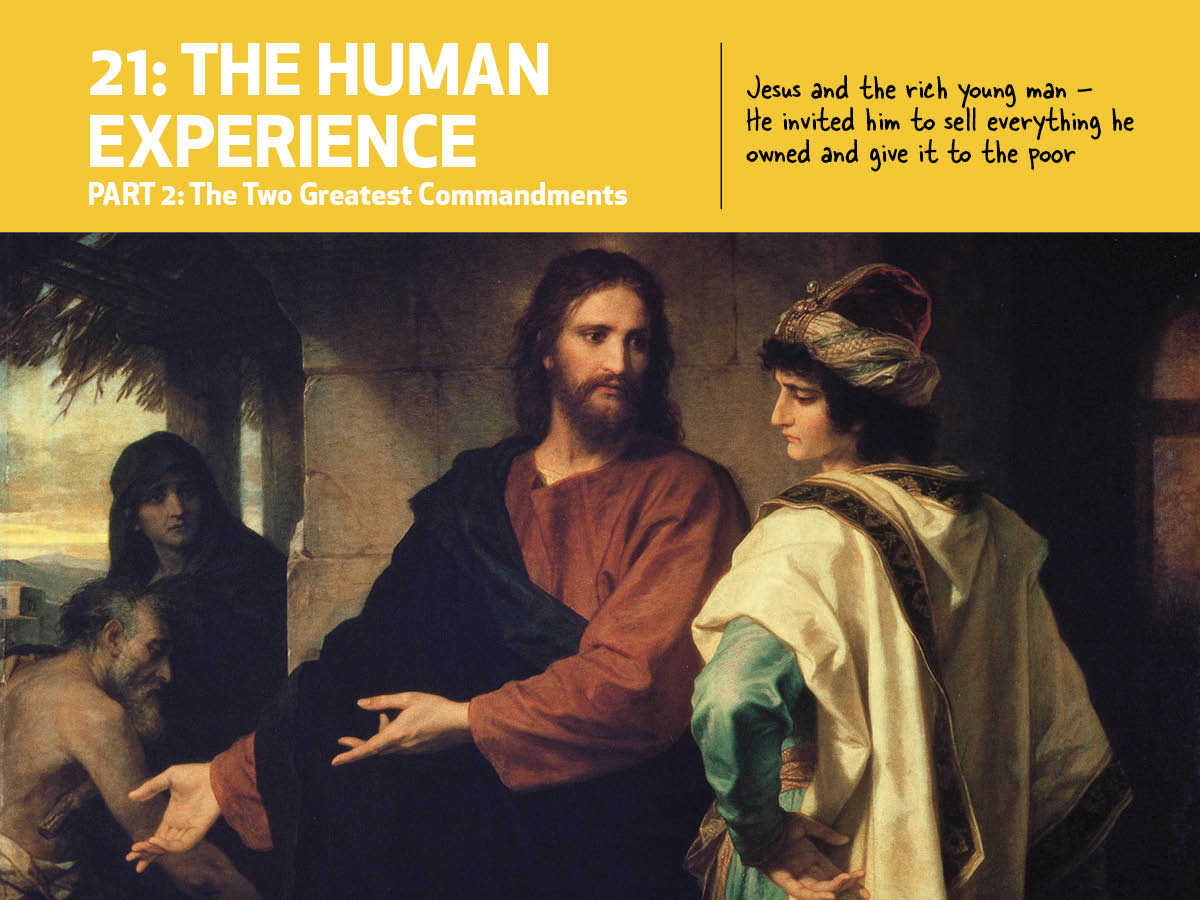 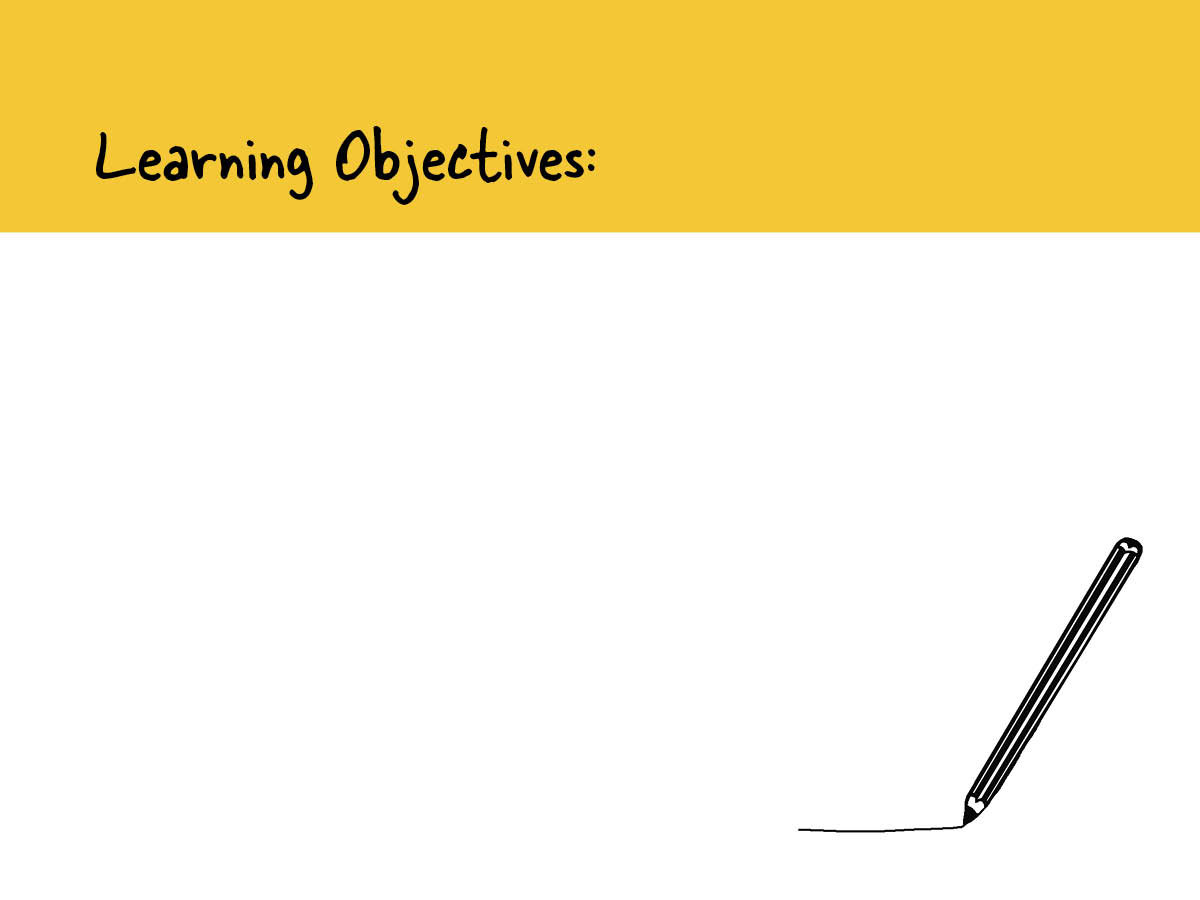 You will be able to: 

Recall a definition for freedom.
Recall the two greatest commandments.
Explain how commandments increase our freedom.
Analyse the relationship between freedom and the good to determine what it means to be authentically free.
Reflect on your own experience of authentic freedom.
Examine the two greatest commandments to determine that they summarise the Ten Commandments.
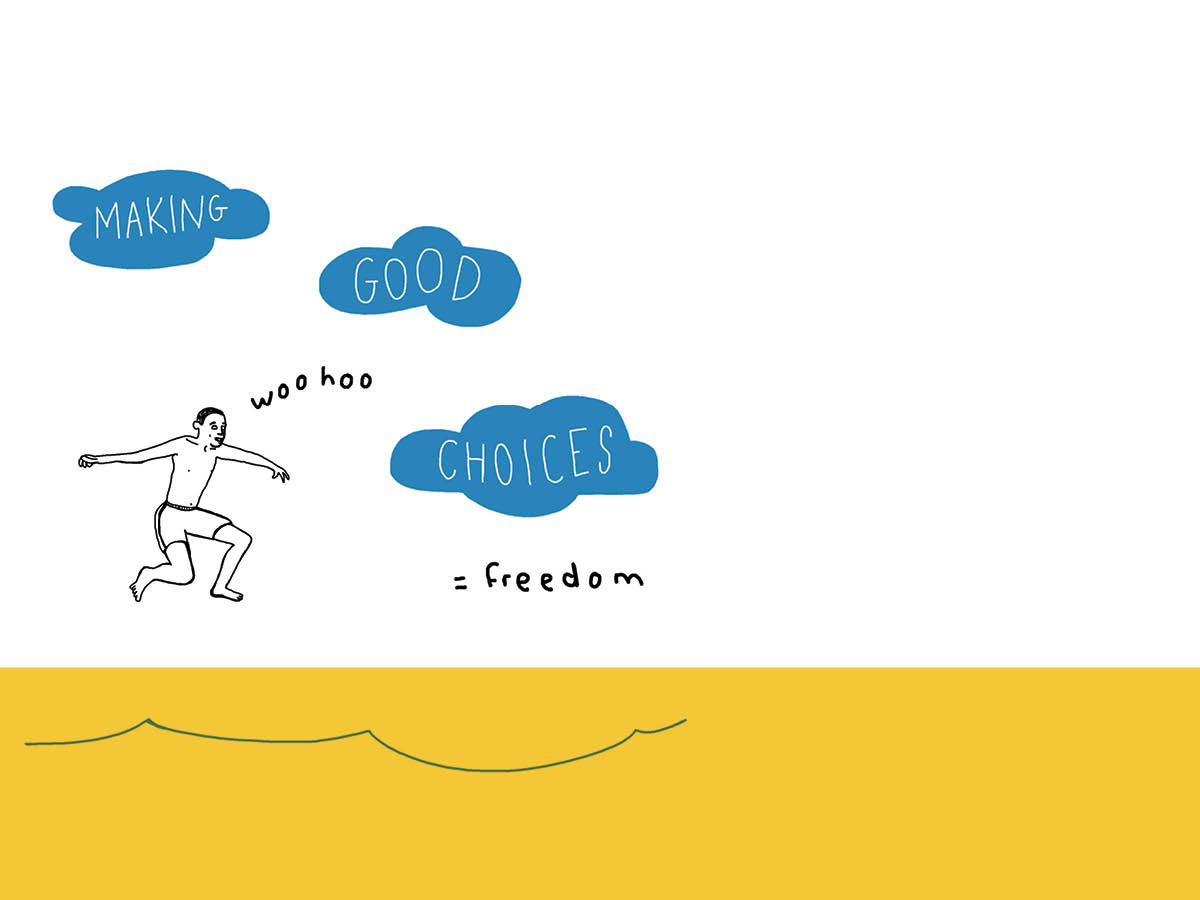 God created us free – we have a God-given power to act of our own accord, not under someone else’s influence. God wills us to be free so we can choose the good with our whole heart. The more we choose the good, the freer we become.
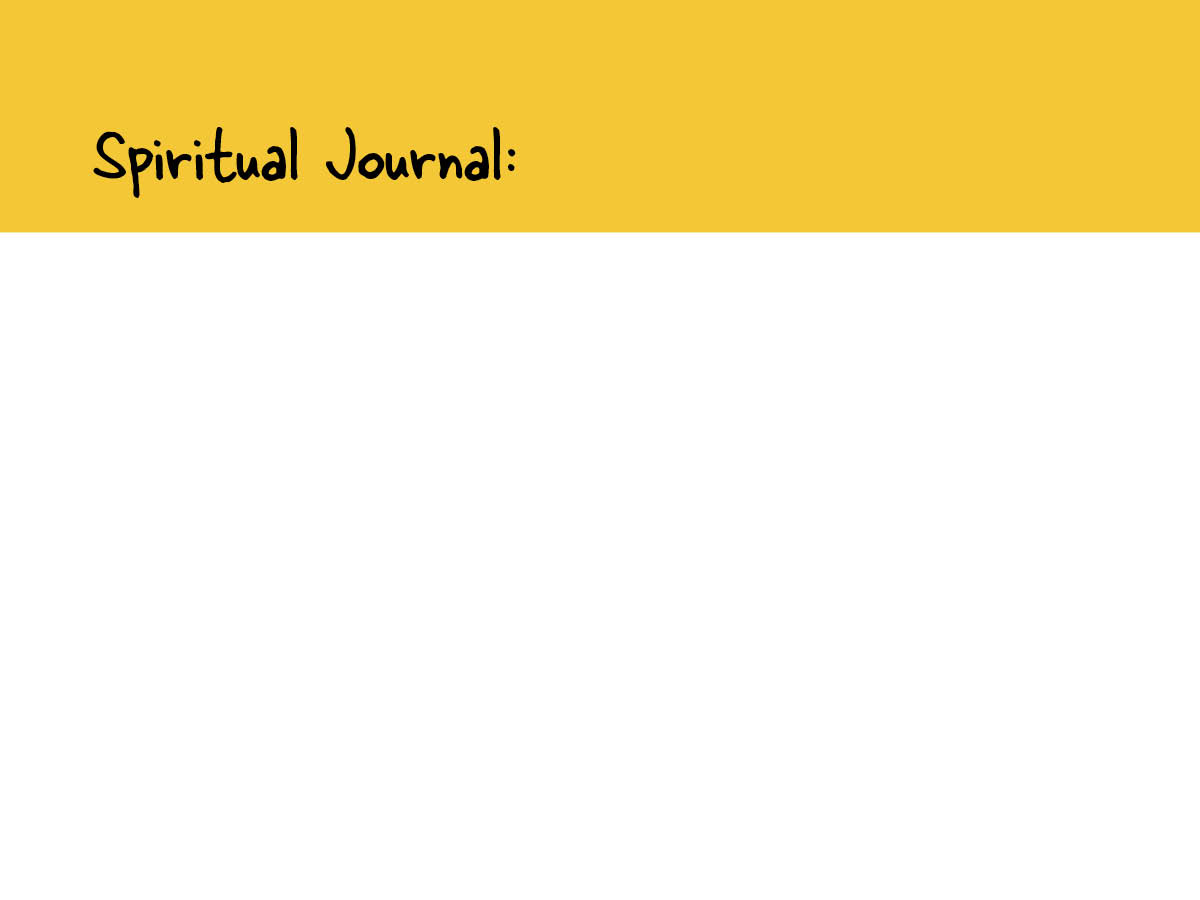 Read the quotation from Pope St John Paul II. Write down your thoughts as you read this.

A young heart feels…
“a desire for greater generosity,
more commitment, greater love.
This desire for more is a characteristic of youth; a heart that is in love does not calculate,
does not begrudge, it wants to give of itself without measure…
There is no place for selfishness – and no place for fear!
Do not be afraid, then, when love makes demands.
Do not be afraid when love requires sacrifice…
Real love is demanding.
I would fail in my mission if I did not tell you so.
Love demands a personal commitment to the will of God.”
– Pope St John Paul II